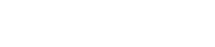 KÖFOP-3.3.3-15-2016-00001
a GINOP Plusz-1.2.1-21  A mikro-, kis- és Középvállalkozások modern üzleti és termelési kihívásokhoz való alkalmazkodását segítő Fejlesztések támogatása CÍMŰ FELHÍVÁS
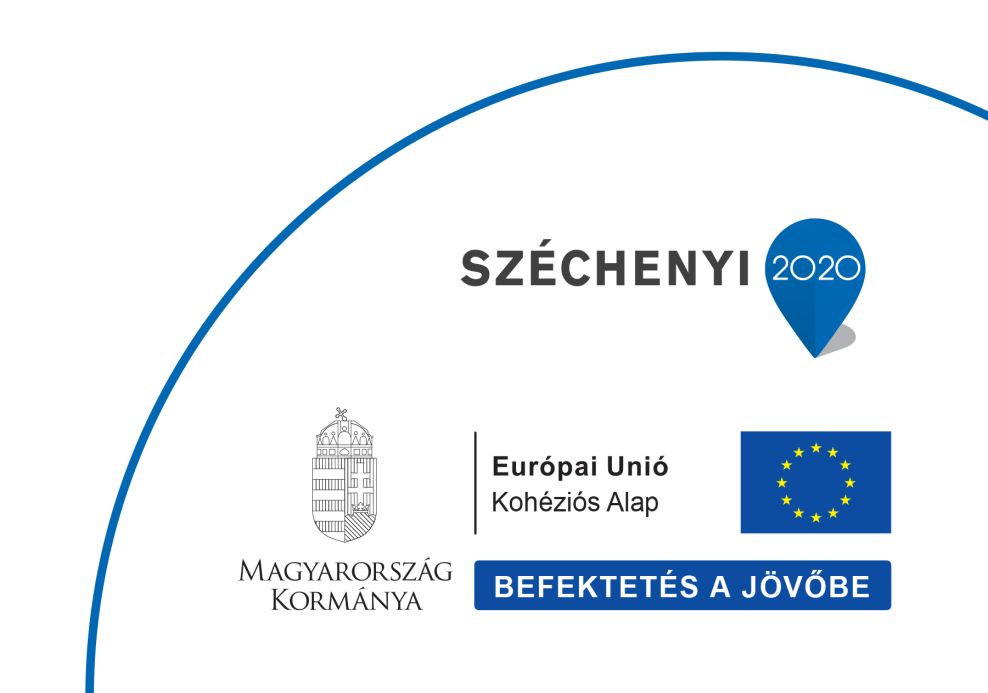 GINOP Plusz-1.2.1-21Támogatást igénylők köre
Mikro-, kis-, és középvállalkozások: 

• amelyek rendelkeznek legalább 1 lezárt, teljes üzleti évvel 
• amelyek éves átlagos statisztikai állományi létszáma a támogatási kérelem benyújtását megelőző  lezárt, teljes üzleti évben, de 2019-nél nem korábbi üzleti évben legalább 3 fő volt, 
• amelyek Magyarország területén székhellyel rendelkező kettős könyvvitelt vezető gazdasági társaságok, egyéni cégek, vagy az Európai Gazdasági Térség területén székhellyel és Magyarországon fiókteleppel rendelkező kettős könyvvitelt vezető gazdasági társaságok fióktelepei, 
• amelyek nem tartoznak a KATA hatálya alá. 

Gazdálkodási formakód szerint támogatási kérelmet nyújthatnak be: 

• 113 Korlátolt felelősségű társaság 
• 114 Részvénytársaság 
• 116 Közkereseti társaság 
• 117 Betéti társaság 
• 131 Ügyvédi iroda 
• 141 Európai részvénytársaság (SE) 
• 226 Külföldi vállalkozás magyarországi fióktelepe 
• 228 Egyéni cég
• 231 Egyéni vállalkozó
GINOP Plusz-1.2.1-21KI nem nyújthat be támogatási kérelmet
amelynek fejlesztési igénye Budapest területén valósulna meg; 
amelynek a saját tőkéje a támogatási kérelem benyújtását megelőző jóváhagyott lezárt, teljes de 2019-nél nem korábbi üzleti év éves beszámolója alapján negatív vagy a saját tőkéje a törzstőke (alaptőke) jogszabályban előírt legkisebb mértéke alá csökkent;
amely a jelen Felhívásra benyújtott támogatási kérelmében rögzített projektjének az elszámolható összköltsége meghaladja a támogatási kérelem benyújtását megelőző jóváhagyott, lezárt, teljes, de 2019-nél nem korábbi üzleti év éves beszámoló szerinti árbevételnek kétszeresét;
amellyel szemben a Nemzeti Adó- és Vámhivatal (NAV) által indított végrehajtási eljárás van folyamatban a támogatási kérelem benyújtásának időpontjába;
amelynek fejlesztési igénye a TEÁOR’08 01.11-09.90; 10.11-11.07, 12.00, 19.10-20, 24.10, 30.11-12 és 33.11-20 kód szerinti tevékenységekkel kapcsolatos beruházásokra irányul; 
amely vállalkozás mezőgazdasági termelőnek minősül –a támogatási kérelem benyújtását megelőző jóváhagyott, legutolsó lezárt, teljes de 2019-nél nem korábbi üzleti év éves beszámoló szerinti árbevételének legalább 50%-a mezőgazdasági tevékenységből származik;
amelynek fejlesztési igénye a dohány és dohánytermékek gyártásával, feldolgozásával és forgalomba hozatalával kapcsolatos beruházásokra irányul;
amelynek fejlesztési igénye szálláshely és/vagy fürdőfejlesztésre irányul;
amennyiben a vállalkozás a korábbi szakaszokban már támogatói döntéssel rendelkezik, úgy a következő szakaszokban nem jogosult támogatási kérelmet benyújtani;
amely vállalkozás a GINOP Plusz-1.1.2-21 vagy GINOP Plusz-1.2.2-21 vagy GINOP Plusz-1.3.1-21 kódszámú felhívásra támogatási kérelmet nyújtott be.
[Speaker Notes: amely vállalkozás a GINOP Plusz-1.1.2-21 vagy GINOP Plusz-1.2.2-21 vagy GINOP Plusz-1.3.1-21 kódszámú felhívásra támogatási kérelmet nyújtott be kivéve, ha elutasító döntéssel rendelkezik, vagy korábban támogatásban részesült projektjének záró kifizetési igénylését benyújtotta.
amely 2019. december 31-én az európai uniós versenyjogi értelemben vett állami támogatásokkal kapcsolatos eljárásról és a regionális támogatási térképről szóló 37/2011. (III. 22.) Korm. rendelet (a továbbiakban: Atr.) 6. § (4a) és (4b) bekezdése alapján nehéz helyzetben lévő vállalkozásnak minősült.]
GINOP pLUSZ-1.2.1-21benyújtás időpontja, forrás
A támogatási kérelem benyújtásának határideje ütemezés szerint:

1.benyújtási szakasz: 2021. július 12.  - 2021.július 19.  
Rendelkezésre álló forrás:100 Milliárd Ft
2.benyújtási szakasz: 2021. október 11. - 2021.október 18.  
Rendelkezésre álló forrás:50 Milliárd Ft
3.benyújtási szakasz: 2022. január 10. - 2022. január 17.  
Rendelkezésre álló forrás:50 Milliárd Ft
Az egyes értékelési határnapokig benyújtásra került projektek együttesen kerülnek elbírálásra.
A 3. benyújtási szakaszban csak mikrovállalkozások (Budapest kivételével területi korlátozás nélkül) és azok a kis- és középvállalkozások nyújthatnak be támogatási kérelmet, amelyek a felhívás keretében tervezett fejlesztéseiket a 4. számú melléklet szerinti szabad vállalkozási zónának minősülő településen valósítják meg.
[Speaker Notes: Felhívjuk a figyelmet, hogy a 2021–2027 programozási időszakban az egyes európai uniós alapokból származó támogatások felhasználásának rendjéről szóló Korm. rendelet (továbbiakban Korm. rendelet) alapján a támogatási kérelmek benyújtási lehetőségét a benyújtási határidő lejártát megelőzően is felfüggeszthetjük vagy a felhívást lezárhatjuk, ha a benyújtott támogatási kérelmekben igényelt támogatások összege eléri az adott benyújtási szakaszhoz rendelt keretösszeg 130%-át. A keret felhasználásáról és a felfüggesztés/lezárás lehetőségéről időben, a keretösszeg elérését megelőzően két alkalommal tájékoztatjuk Önöket a https://www.palyazat.gov.hu oldalon keresztül. Kérjük, kísérjék figyelemmel a megjelenő közleményeket és rendszerüzeneteket! Felhívjuk figyelmüket, hogy a keretfigyelésről rendszerüzenetet azon vállalkozások kapnak, akik a támogatási kérelem kitöltését megkezdték.]
GINOP Plusz-1.2.1-21kötelezően megvalósítandó tevékenység
Kötelezően megvalósítandó, önállóan nem támogatható tevékenységek: 

Technológiafejlesztés, beleértve termelési és szolgáltatási, valamint infokommunikációs technológia fejlesztését, a technológiai kapacitások bővítését, és az üzleti felhőszolgáltatások igénybevételét. 
I.  Új eszközök, gépek
Technológiai korszerűsítést eredményező új, egyenként minimum nettó 200.000 Ft értékű eszközök (szállítás, beüzemelés, betanítás). Egyedi tervezésű és gyártású célgép beszerzése is támogatható. 
Az eszközök felszerszámozásához az új szerszámok, új kiegészítő berendezések költsége minimum nettó 200.000 Ft értékben
A Felhívás 2.1.2.1 a) pontja alapján beszerezhető új eszközök, gépek rendeltetésszerű használatához szükséges szoftver és annak üzembe helyezésével összefüggő szolgáltatások (pl.: paraméterezés, beállítások, testreszabás, tesztelés stb.)
Egyenként minimum nettó 200.000 Ft értékű új hardver beszerzése 
Hálózati eszközök beszerzési költségei, amely tartalmazza a vételárat, tartalmazhatja a projekthez közvetlenül kapcsolódó információ /adattárolás költségeit
Telekommunikációs eszközök beszerzési költségei, amely tartalmazza a vételárat, tartalmazhatja a projekthez közvetlenül kapcsolódó információ / adattárolás költségeit.
II. Megújuló energiaforrást hasznosító technológiák alkalmazásához kapcsolódó új eszközök beszerzésének költsége (napelem, napkollektor)
VINOP-1.2.1-21választható tevékenység
Választható, önállóan nem támogatható tevékenységek:

 A vállalkozói tevékenység végzésével összefüggő infrastrukturális és  ingatlan beruházás (a projekt elszámolható összköltségének legfeljebb 70%-át érheti el). 
Tanácsadási szolgáltatások igénybevétele: előre rögzített szolgáltatói listán szereplő, nyílt kiválasztáson, valamint részletes szakmai előminősítésen átesett szolgáltatóktól igénybe vett, a felhívás 2.3. o) pontjában részletezett szolgáltatástípusok (legfeljebb 50 millió Ft értékben, a képzéssel együtt legfeljebb a projekt elszámolható összköltségének 20%-át érheti el). 
Képzési szolgáltatások igénybevétele: a vállalat fejlődéséhez szükséges, illetve a munkavállalók magasabb szintű munkavégzését elősegítő képzés, amely kizárólag a https://vali.ifka.hu honlapon regisztrált szolgáltatóktól vehető igénybe (legfeljebb 5 millió Ft értékben, a tanácsadással együtt legfeljebb a projekt elszámolható összköltségének 20%-át érheti el). 
Eszközbeszerzéshez kapcsolódó gyártási licenc, gyártási know-how beszerzése (a projekt elszámolható összköltségének legfeljebb 10%-át érheti el) 
Megújuló energiaforrást hasznosító technológiák alkalmazása, melyek célja a gazdasági-termelési folyamatok és az üzemi/üzleti építmények energiaigényének fedezése megújuló energia előállításával (legfeljebb a projekt elszámolható összköltségének 50%-át érhetik el).
[Speaker Notes: Felhívjuk figyelmét, hogy a projekt keretében legalább 2 db önállóan nem támogatható tevékenység megvalósítása szükséges, amelyből kötelezően megvalósítandó a Technológiafejlesztés, beleértve termelési és szolgáltatási, vagy infokommunikációs technológia fejlesztés, vagy a technológiai kapacitások bővítése, vagy az üzleti felhőszolgáltatások igénybevétele tevékenység.]
VINOP-1.2.1-21KÖTELEZŐ VÁLLALÁS
Támogatást igénylő vállalja, hogy termelő/szolgáltató tevékenységéhez kapcsolódóan korszerű vállalati technológiai megoldásokat alkalmaz. A kötelező vállalás teljesítésének feltételei megtalálhatóak a 10. sz. szakmai mellékletben.

A pályázó vállalkozások az alábbi 12 korszerű vállalati technológiai megoldás közül választhatnak, melyek közül a mikro- és kisvállalkozásoknak kettőt, a középvállalkozásoknak hármat kell a feltételrendszernek megfelelően teljesíteniük a megvalósítási időszak végéig:

Ügyfélkezelő rendszer 
Elektronikus számviteli és számlázó rendszer 
Elektronikus kontrolling és döntéstámogatási rendszer 
Elektronikus beszerzési, logisztikai rendszer 
Gyártásirányítási rendszer 
IPAR 4.0-hoz köthető megoldások a gyártásban, termelésben
Felhőszolgáltatás adattárolás céljából 
Mobil, helyhez nem kötött, irodán kívüli munkavégzés 
Munkaszervezéshez kapcsolódó korszerű vállalati technológiai megoldások 
Webáruház 
Közösségi média üzleti célú használata 
IT biztonsági rendszere
GINOP Plusz-1.2.1-21ELSZÁMOLHATÓ KÖLTSÉG, TÁMOGATÁS
A projekt elszámolható összköltségének maximális összegét az határozza meg, hogy a támogatást igénylő vállalkozás a benyújtást megelőző lezárt, teljes, de 2019-nél nem korábbi üzleti év átlagos statisztikai állományi létszáma alapján melyik kategóriába esik az alábbiak közül:

3-9 főig:            99 millió Ft       100-149 főig:  599 millió Ft
10-49 főig:      299 millió Ft       150-199 főig:  749 millió Ft
50-99 főig:      449 millió Ft       200-249 főig:  899 millió Ft

Az igényelhető feltételesen vissza nem térítendő támogatás összege: minimum 10 000 000 Ft, maximum 629 300 000 Ft. 
A támogatás maximális mértéke a támogatási kategóriától függ, de azon belül a támogatást nyújtó határozza meg: 
Az 1.-2. benyújtási szakaszban a Dél-Alföldi régióban a támogatás intenzitás mikro-kis és középvállalkozásnak 70% 
A 3. szakaszban a Dél-Alföldi régióban a támogatás intenzitás mikro-kisvállalkozásnak 70%, középvállalkozás 60%	
A 3. benyújtási szakaszban kis- és középvállalkozások csak Szabad Vállalkozási Zónákban megvalósuló fejlesztéseikhez igényelhetnek támogatást, mikrovállalkozások (Budapest kivételével) területi korlátozás nélkül.
GINOP Plusz-1.2.1-21PROJEKT VÉGREHAJTÁS,ELŐLEG,ÖNERŐ
Projekt kezdés: A projekt megvalósítását a benyújtást követő napon a támogatást igénylő saját felelősségére megkezdheti.

A projektvégrehajtás időtartama: 24 hónap (megvalósítási időszak)

Záró kifizetési igénylés: fizikai befejezést követő 60 nap, de legkésőbb 2024.10.31. 

Mérföldkő: a projekt megvalósítása ideje legfeljebb 1 mérföldkő tervezhető, amelyet a projekt fizikai befejezésének időpontjára szükséges tervezni.  

Az igényelhető támogatási előleg mértéke legfeljebb a megítélt támogatás: 
100%-a, de legfeljebb 629.300.000 Ft

Önerő: 30%
GINOP Plusz-1.2.1-21EREDMÉNYESSÉGMÉRÉS!
Az összköltség maximum 70%-át elérő visszatérítendő támogatás (VT) az előre meghatározott eredményességi célok elérése esetén részben vagy egészben átalakítható vissza nem térítendő támogatássá (VNT). 	
Eredményesség mérésre egy alkalommal kerül sor a benyújtott projekt esetében (a projekt fizikai befejezését követő első lezárt üzleti év, amely az 1. Projekt Fenntartási Jelentésben kerül ellenőrzésre) 
Az átfordulási mérték annak függvénye, hogy a támogatást igénylő hány %pontot ér el a maximálisan szerezhető 100 %pontból. 
Bruttó hozzáadott érték GDP növekedéssel arányos növekedése 60%
      Nettó árbevétel+ aktivált saját teljesítés-anyagi jellegű ráfordítás
2)   Projekt hatékony végrehajtása 20%
      A visszamérés időpontjáig max. 3 alkalommal kerül benyújtásra módosítási igény
3)   Vállalkozói tudás bővítése 20% 
Részt vesz legalább három különböző, a Modern Mintaüzem Program keretében regisztrált mintaüzem-látogatáson. 
Mintaüzemként részt vesz a Modern Mintaüzem Program megvalósításában és legalább 30 db vállalkozót fogad látogatóként 
Az IFKA Nonprofit Kft. által validált zöldítési tervvel vagy ökocímkével rendelkezik 
Igénybe veszi a BÉT valamelyik vállalkozásfejlesztési szolgáltatását
[Speaker Notes: bruttó hozzáadott érték növekedése 
 (értékesítés nettó árbevétel + aktivált saját teljesítmény – anyagjellegű ráfordítás) A vállalkozásnál a vizsgált időszakban mért nominális bruttó hozzáadott érték változásának, valamint a nominális bruttó hazai termék (GDP) azonos időszakban mért változásának egymáshoz viszonyított aránya 
Választani lehet, hogy a 2019 évi vagy a 2020 évi gazdálkodási adatok a bázis év adatai.]
Fontos!
Fontos specifikumok:


A projektben beszerzett eszközöket az érintett eszközök kereskedelmi forgalmával üzletszerűen foglalkozó, kereskedőnek, vagy gyártónak minősülő szállítótól kell vásárolni, a piacon szokványos jótállási és szavatossági feltételek biztosítása mellett. Az eszközöket csak megfelelő tárgyi- és humánerőforrásokkal, valamint szervízhálózattal rendelkező gyártótól, vagy hivatalos forgalmazótól lehet beszerezni, a támogatást igénylőnek mellékletként csatolnia kell a gyártó és a forgalmazó közötti hivatalos kapcsolatot alátámasztó dokumentumot (pl. disztribútori megállapodás, gyártói igazolás/nyilatkozat a forgalmazói kapcsolatról, gyártó honlapjáról készült képernyőkép, amely igazolja a szállító forgalmazói státuszát, a gyártó európai disztribútora és a magyar kereskedő közötti kapcsolatról szóló dokumentum (amennyiben a kapcsolat levezethető); amennyiben a szállító a gyártó leányvállalata és a kapcsolat egyértelmű (cégkivonat alapján), abban az esetben nem szükséges külön alátámasztó dokumentumot csatolni. 
 

Egyszerűsített piacfelméréssel alátámasztott, listaáras termékek beszerzése esetén nem szükséges a gyártó és a forgalmazó közötti hivatalos kapcsolatot alátámasztó dokumentumot benyújtani. (Webáruház)
Fontos!
Fontos specifikumok:

a 3. benyújtási szakaszban csak mikrovállalkozások vagy azok a kis- és középvállalkozások nyújthatnak be támogatási kérelmet, amelyek a felhívás keretében tervezett fejlesztéseiket a 4. számú melléklet szerinti szabad vállalkozási zónának minősülő településen valósítják meg. 

500.000 Ft-ot meg nem haladó listaáras hardverek alátámasztása kizárólag egyszerűsített piacfelméréssel történhet.

Pest megye települései is pályázhatnak.

A fejlesztés megvalósulásának helyszíne a támogatást igénylő bejegyzett magyarországi székhelye, telephelye vagy fióktelepe lehet. A támogatást igénylő csak a bejegyzett székhelyén, telephelyén vagy fióktelepén valósíthatja meg fejlesztését. A megvalósulási helyszínnek a támogatási kérelem benyújtását megelőző 60. napnál korábban kell a támogatást igénylő székhelyeként, telephelyeként vagy fióktelepeként bejegyzésre kerülnie, továbbá alkalmasnak kell lennie, illetve a projekt eredményeképpen alkalmassá kell válnia a projekt megvalósítására
Fontos!
Fontos specifikumok:

Ingatlan beruházásnál a támogatható tevékenység elszámolható költsége nem haladhatja meg az alábbi fajlagos költségeket: 
• ingatlan építés és ingatlan bővítés esetén nem haladhatja meg a nettó 338 800,- Ft/nm fajlagos költséget (a fajlagos költség vetítési alapja az építés vagy bővítés bruttó alapterülete). 
• ingatlan átalakítás esetén nem haladhatja meg a nettó 272 500,- Ft/nm fajlagos költséget (a fajlagos költség vetítési alapja az átalakítással érintett épületrész nettó alapterülete). 
Korszerűsítés: szigetelés, nyílászáró csere, fűtéskorszerűsítés, világítás korszerűsítés, árnyékolás és megújuló energia (Napelem min. 5 kWp névleges teljesítményű), tetőszerkezet újjáépítése

épület fejlesztése tevékenységek esetén, amennyiben az ingatlan hasznosítása során lakás/lakhatás célú fejlesztés valósulna meg. Az „ÁÚF 21-27”-től eltérően már a támogatási kérelem benyújtásakor sem minősülhet a fejlesztéssel érintett ingatlan lakáscélú ingatlannak. Lakás/lakhatási célú fejlesztésnek minősül minden olyan fejlesztés és/vagy beruházás, amely a KSH építmény jegyzékében a „11 LAKÓÉPÜLETEK” között nevesített épületek fejlesztésére irányul.
Fontos!
Fontos specifikumok:

Amennyiben a projekt megvalósítása tartalmaz ingatlan beruházást, úgy a tulajdonostársak hozzájárulásának, a megállapodásnak az osztatlan közös tulajdonban lévő ingatlan használatáról, a bérbeadó hozzájárulásának és bérleti szerződésnek, az ingatlan használatba vételének egyéb eseteiben a használatba adó hozzájárulásának, közokiratba vagy teljes bizonyító erejű magánokiratba foglalt használati megállapodásnak, a jogszabályban előírt engedélyezési eljárás támogatási kérelem benyújtása előtti megindítását igazoló dokumentumnak, valamint az építési tervdokumentációnak rendelkezésre kell állnia, amennyiben az releváns a támogatási kérelem vonatkozásában. 
Az infrastrukturális beruházásra vonatkozó piacfelméréshez kapcsolódóan rendelkezésre kell állnia a részletes (munkanemekre bontott) – kivitelezőtől független, építész vagy mérnöki kamarai tagsággal rendelkező tervező által kiállított – építési tervezői nyilatkozatnak és költségbecslésnek, amely igazolja a piacfelmérés realitását.
Az ingatlannak per- és igénymentesnek kell lenni.
KÖFOP-3.3.3-15-2016-00001
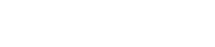 Köszönöm a figyelmetNév: Tóth Andreae-mail: toth.andrea@szpi.hutelefon: 20 380 11302021.június 11.
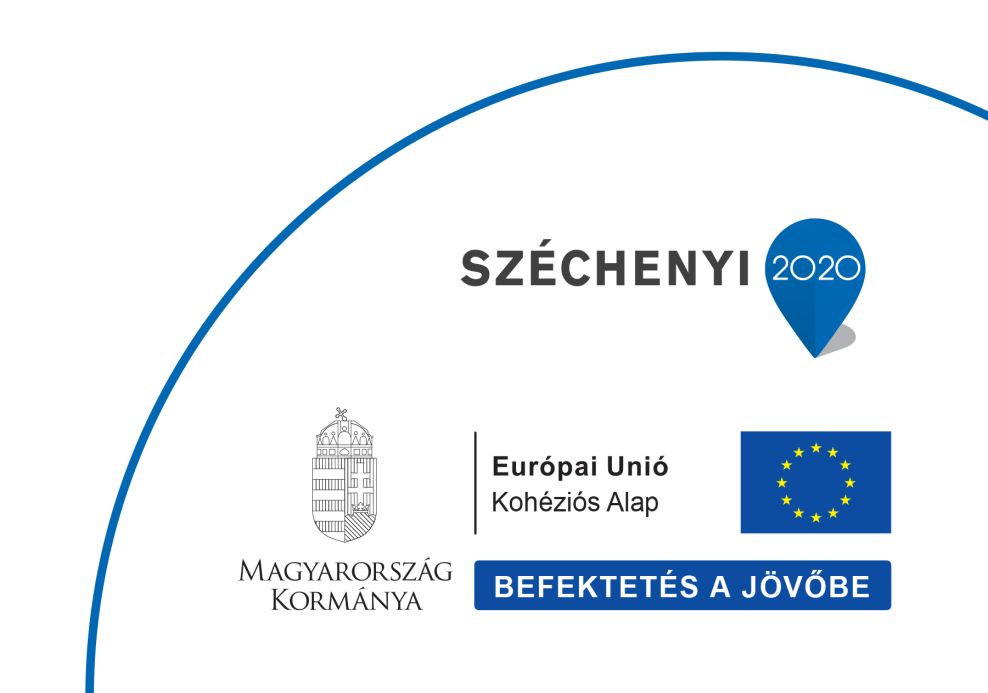